Details
P	A	C	K	G	I	N	G
Thickness:2mm
Material:PC
Type:Antifog
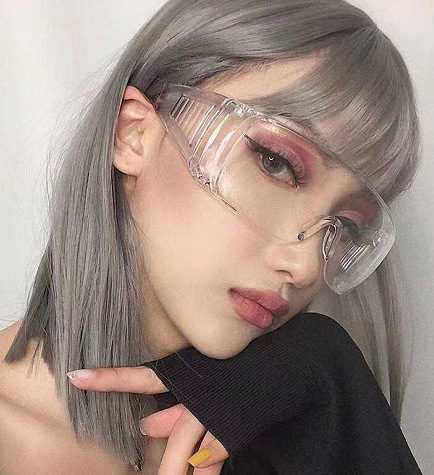 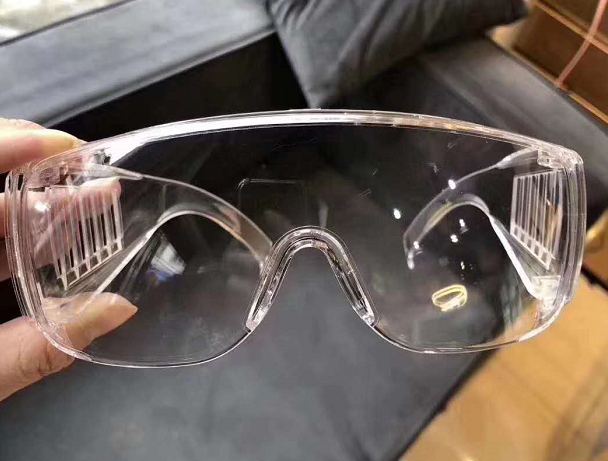 Company Confidential
Details
P	A	C	K	G	I	N	G
wear with Myopia glasses
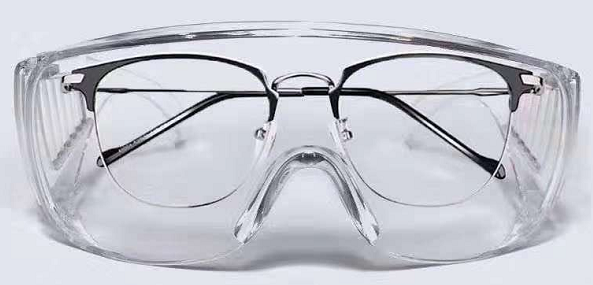 Company Confidential
Details
P	A	C	K	G	I	N	G
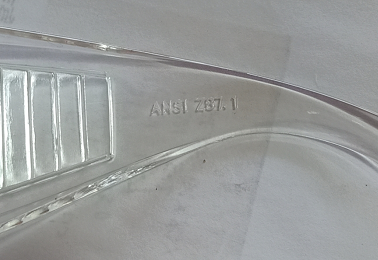 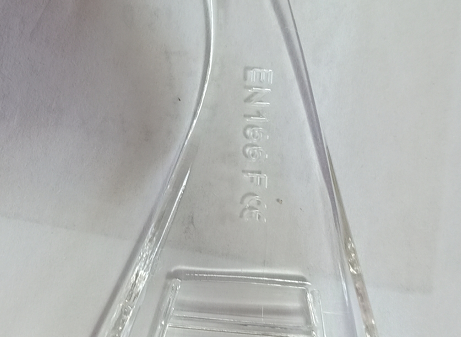 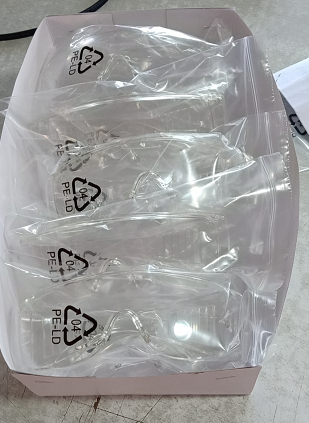 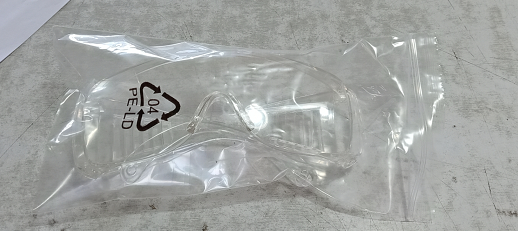 Company Confidential
Details
P	A	C	K	G	I	N	G
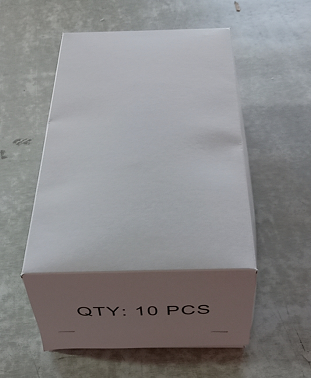 10pcs in one box ,20 boxes in one carton
Company Confidential